De Aston School Geography Department
Terminology test
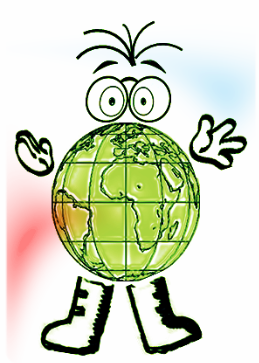 Test your self on each of the geographical terms shown and reveal the answer to see if your correct.
Topic 5 – Ecosystems, tropical rainforests
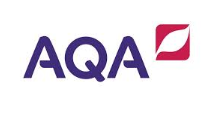 Click to reveal             answer and the next geographical term.
What does this geographical term mean?
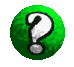 Biotic
The living part of an ecosystem
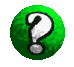 Abiotic
The non-living part of an ecosystem
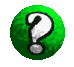 Primary producers
Plants
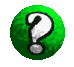 Consumers
Herbivores or primary plant eating animals
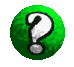 Secondary consumers
Carnivores
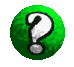 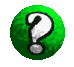 Tertiary consumers
Food chain
Top predators
The interrelationship between feeding groups
Click to reveal             answer and the next geographical term.
What does this geographical term mean?
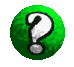 Renewable organic matter such as wood and leaves
Biomass
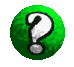 Biodiversity
The variety of plants and animals
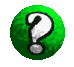 The location or pattern of something
Distribution
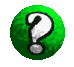 Rain shadow
Areas that are drier on the other side of a hill or mountin
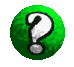 Leaf litter
The decomposing layer of leaves that fall
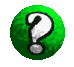 Emergent trees
Tallest trees in the rainforest
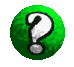 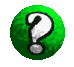 Canopy
Under canopy
The main layer of rainforest trees
Smaller trees below the canopy more sparsely distributed
Click to reveal             answer and the next geographical term.
What does this geographical term mean?
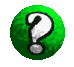 Small low level plants on the rain forest floor
Shrub layer
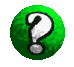 Degradation
Where a forest is removed and change in a negative way
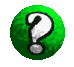 Substance farming
Farming for his/her family not for profit
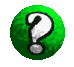 Selective logging
Only removing certain trees
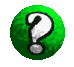 Mineral extraction
Mining for precious metals
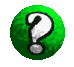 Commercial farming
Large scale removal of the forest for farming and profit
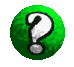 Soil erosion
The removal of soil  by rainfall
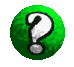 NGO
Non-Governmental  Organisation (E.G. - WWF)
Click to reveal             answer and the next geographical term.
What does this geographical term mean?
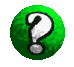 Growing crops around in spaces between trees
Agroforestry
Activities that meet the needs of the present without ruining the needs of the future
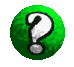 Sustainability
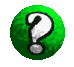 Stewardship
When someone looks after an area of forest
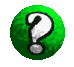 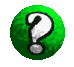